PHY 711 Classical Mechanics and Mathematical Methods
10-10:50 AM  MWF  Olin 103

Plan for Lecture 31: Chap. 9 of F&W
Wave equation for sound in linear approximation
Inhomogeneous equations
Green’s function methods
11/07/2014
PHY 711  Fall 2014 -- Lecture 31
1
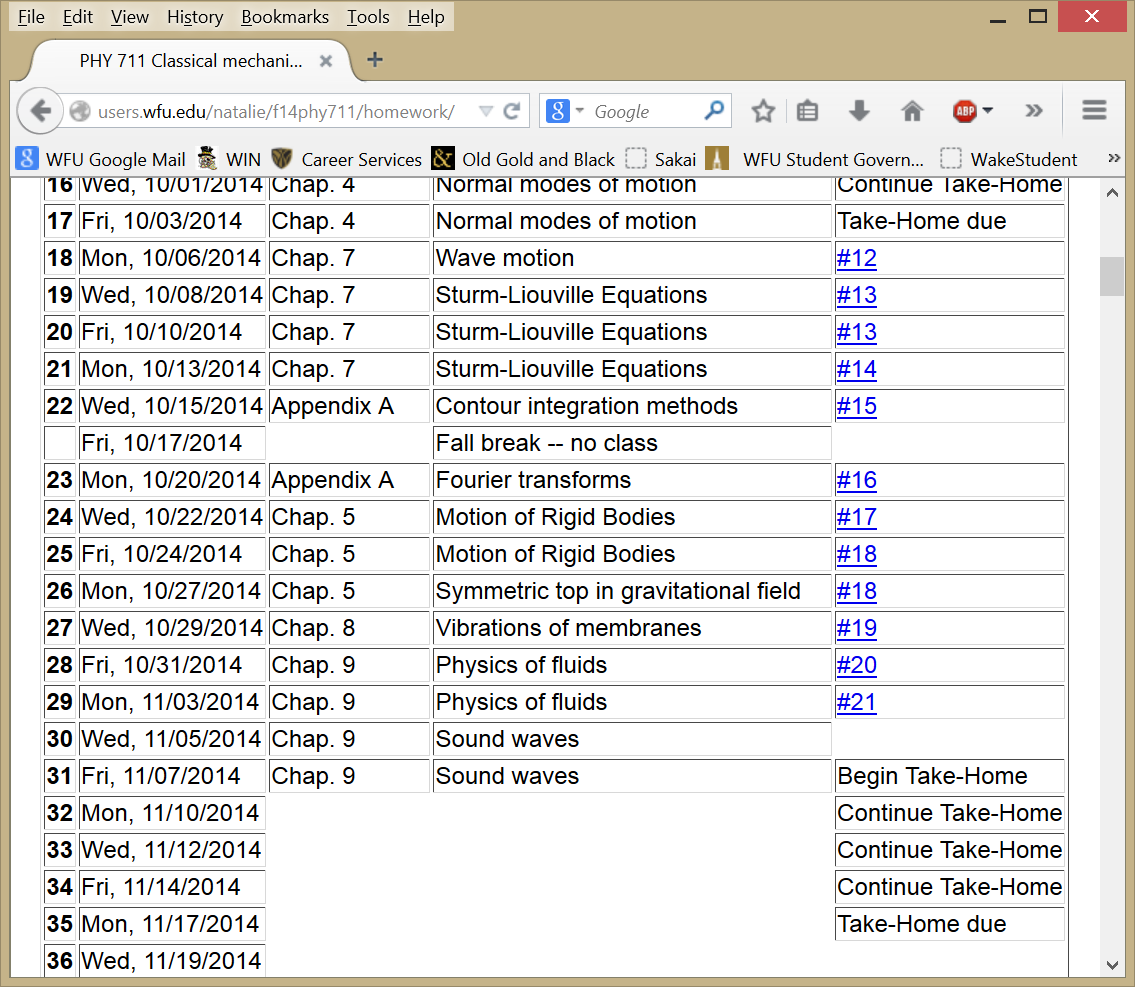 Chap. 9       | Non-linear effects
11/07/2014
PHY 711  Fall 2014 -- Lecture 31
2
Wave equation with source:
11/07/2014
PHY 711  Fall 2014 -- Lecture 31
3
Wave equation with source -- continued:
11/07/2014
PHY 711  Fall 2014 -- Lecture 31
4
Derivation of Green’s function for wave equation
11/07/2014
PHY 711  Fall 2014 -- Lecture 31
5
Derivation of Green’s function for wave equation -- continued
11/07/2014
PHY 711  Fall 2014 -- Lecture 31
6
Derivation of Green’s function for wave equation -- continued
11/07/2014
PHY 711  Fall 2014 -- Lecture 31
7
Derivation of Green’s function for wave equation -- continued
11/07/2014
PHY 711  Fall 2014 -- Lecture 31
8
Derivation of Green’s function for wave equation – continued
    need to find A and B.
11/07/2014
PHY 711  Fall 2014 -- Lecture 31
9
Derivation of Green’s function for wave equation – continued
11/07/2014
PHY 711  Fall 2014 -- Lecture 31
10
Derivation of Green’s function for wave equation – continued
11/07/2014
PHY 711  Fall 2014 -- Lecture 31
11
For time harmonic forcing term we can use the corresponding Green’s function:
In fact, this Green’s function is appropriate for boundary conditions at infinity.    For surface boundary conditions where we know the boundary values or their gradients, the Green’s function must be modified.
11/07/2014
PHY 711  Fall 2014 -- Lecture 31
12
11/07/2014
PHY 711  Fall 2014 -- Lecture 31
13
Green’s theorem – continued:
11/07/2014
PHY 711  Fall 2014 -- Lecture 31
14
Wave equation with source:
z
y
x
11/07/2014
PHY 711  Fall 2014 -- Lecture 31
15
Treatment of boundary values for time-harmonic force:
11/07/2014
PHY 711  Fall 2014 -- Lecture 31
16
11/07/2014
PHY 711  Fall 2014 -- Lecture 31
17
11/07/2014
PHY 711  Fall 2014 -- Lecture 31
18
11/07/2014
PHY 711  Fall 2014 -- Lecture 31
19
11/07/2014
PHY 711  Fall 2014 -- Lecture 31
20
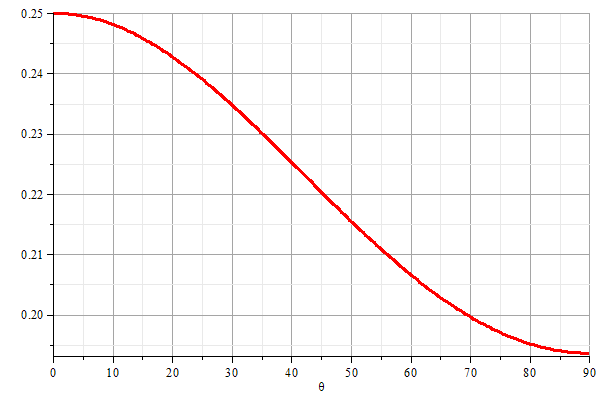 z
q
y
x
11/07/2014
PHY 711  Fall 2014 -- Lecture 31
21
ka =1
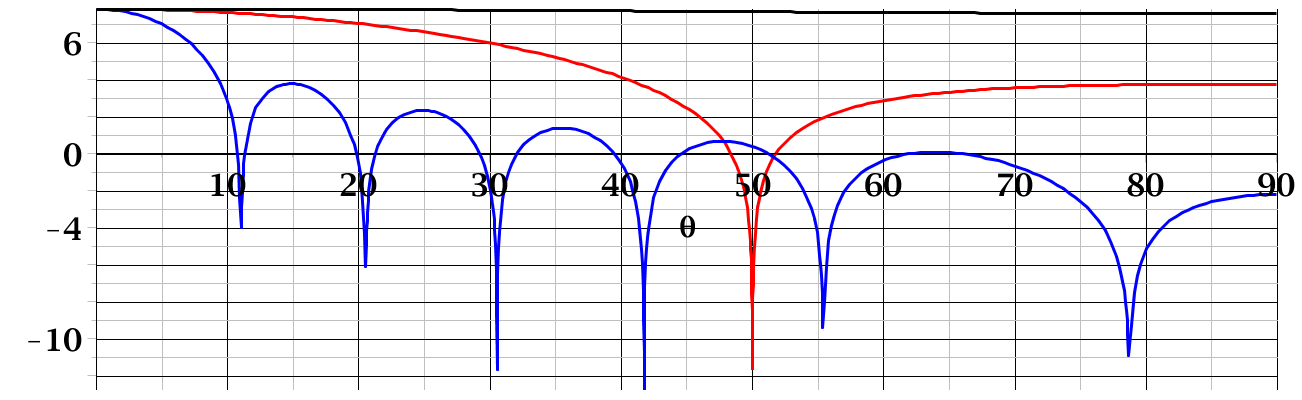 ka =5
ka =20
11/07/2014
PHY 711  Fall 2014 -- Lecture 31
22